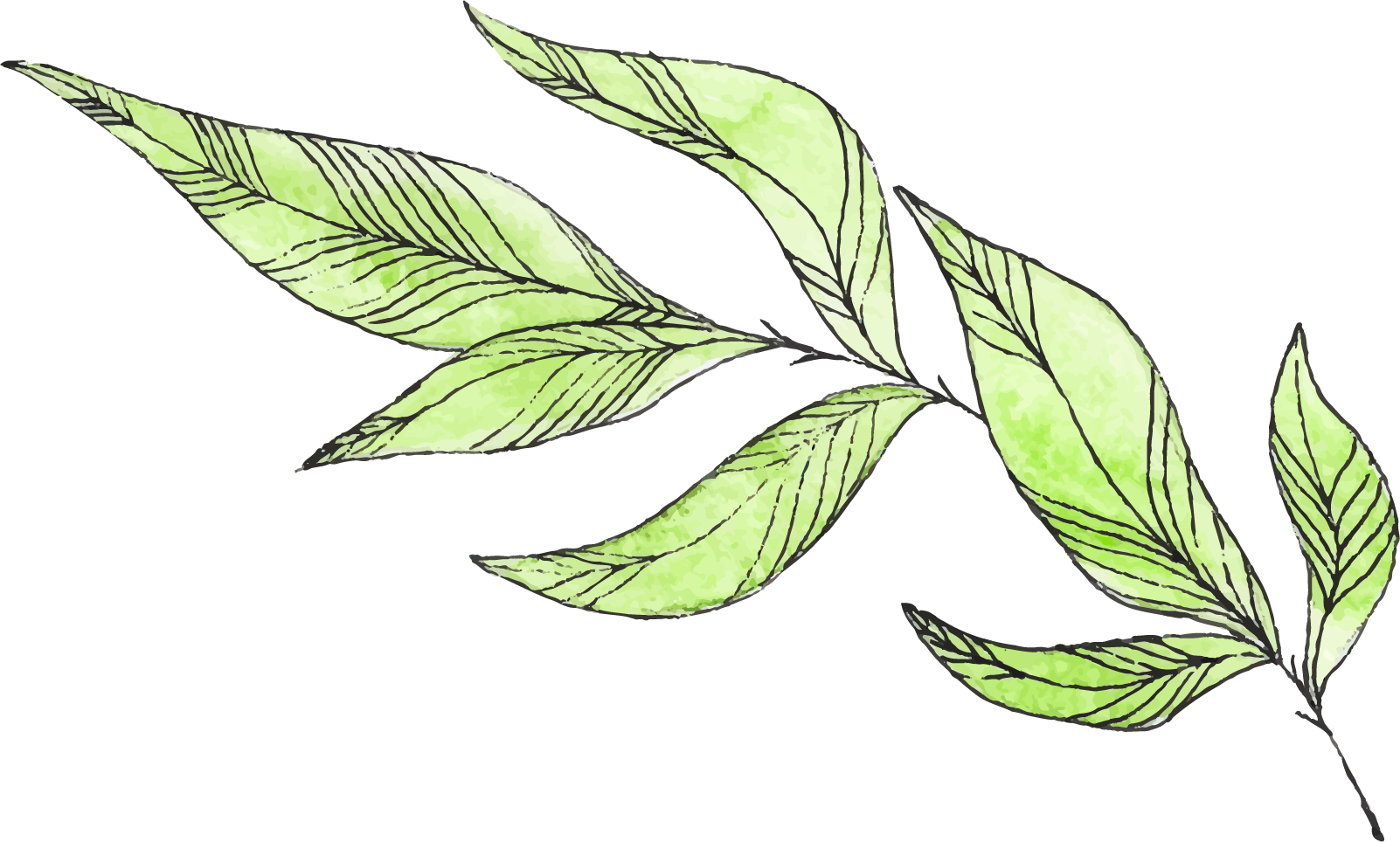 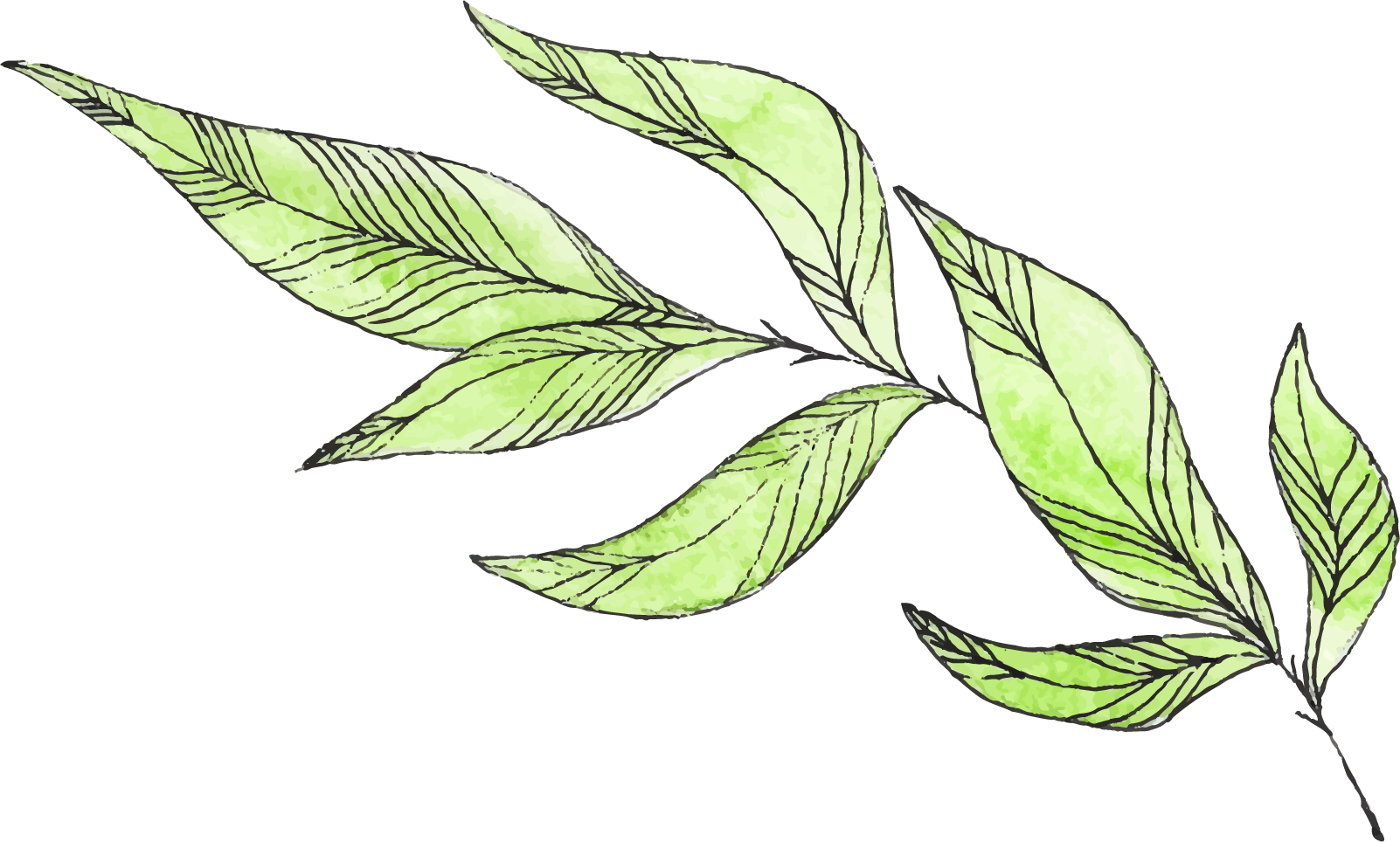 毕业答辩PPT模板
THESIS DEFENSE GENERAL PPT GUIDE TEMPLATE
课题时间：XXX
答辩人：亮亮图文
学院：XXX
指导教师：亮亮
[Speaker Notes: 亮亮图文旗舰店
https://liangliangtuwen.tmall.com]
目录
1
CONTENTS
绪论：课题来源分析.…………3
2
课题研究目的阐述.…………… 8
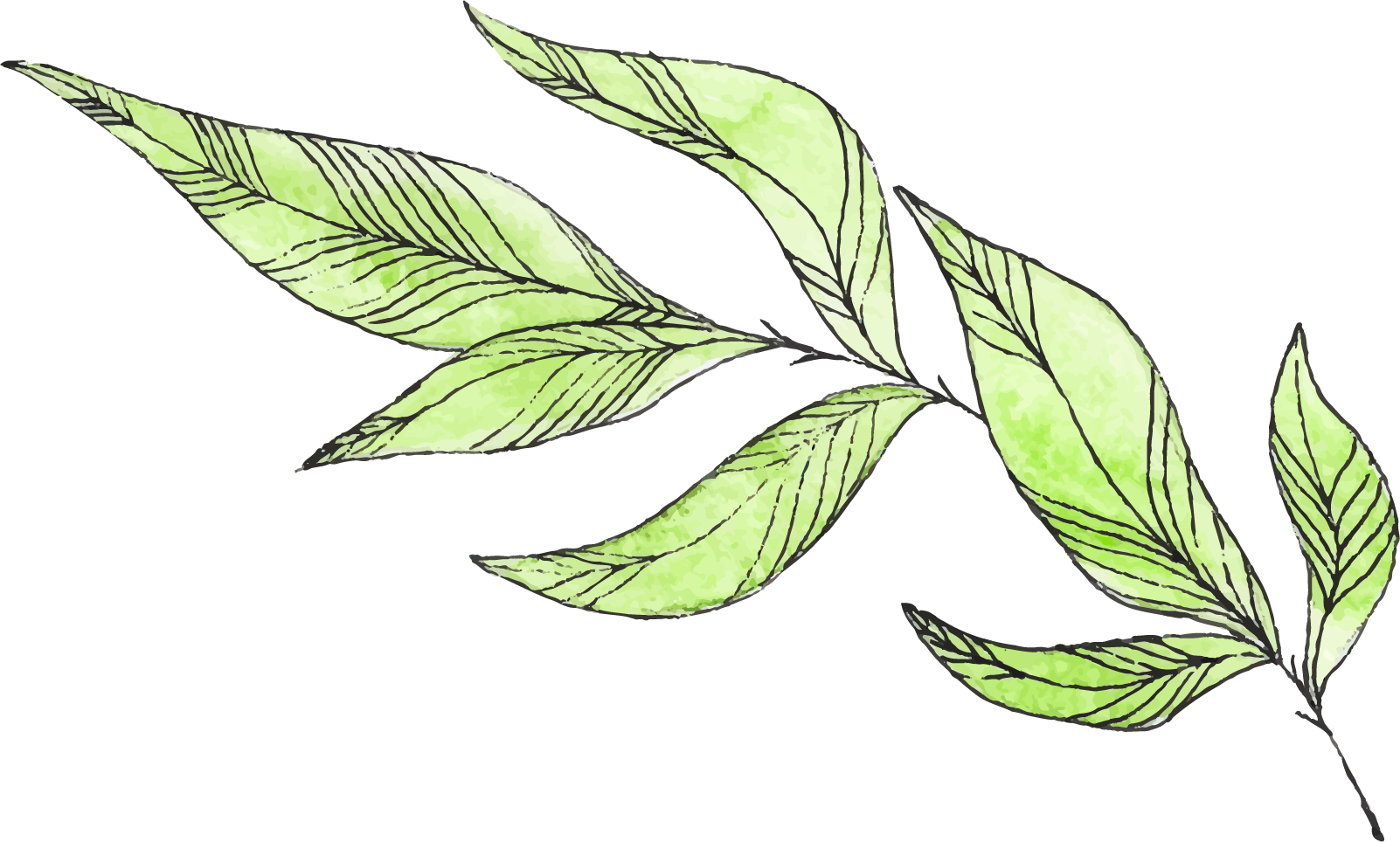 3
课题研究过程展示.…………… 13
4
课题研究结果报告.…………… 18
1
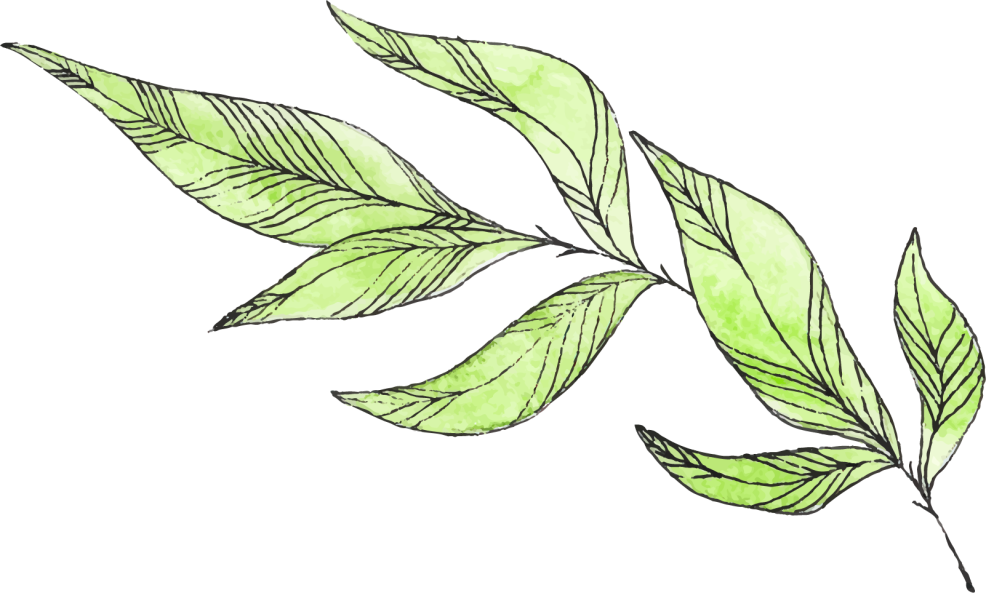 绪论：课题来源分析
1
绪论：课题来源分析
极致简约风潮流所向，通用设计，完美兼容，打造最实用，最具个性的演示方案，让你的演示卓越非凡。
极致简约风潮流所向，通用设计，完美兼容，打造最实用，最具个性的演示方案，让你的演示卓越非凡。
极致简约风潮流所向，通用设计，完美兼容，打造最实用，最具个性的演示方案，让你的演示卓越非凡。
极致简约风潮流所向，通用设计，完美兼容，打造最实用，最具个性的演示方案，让你的演示卓越非凡。
极致简约风潮流所向，通用设计，完美兼容，打造最实用，最具个性的演示方案，让你的演示卓越非凡。
极致简约风潮流所向，通用设计，完美兼容，打造最实用，最具个性的演示方案，让你的演示卓越非凡。
4
1
绪论：课题来源分析
2014
2016
2
4
1
3
点击添加标题
点击添加标题
极致简约风潮流所向，通用设计，完美兼容，打造最实用，最具个性的演示方案，让你的演示卓越非凡。
极致简约风潮流所向，通用设计，完美兼容，打造最实用，最具个性的演示方案，让你的演示卓越非凡。
点击添加标题
点击添加标题
极致简约风潮流所向，通用设计，完美兼容，打造最实用，最具个性的演示方案，让你的演示卓越非凡。
极致简约风潮流所向，通用设计，完美兼容，打造最实用，最具个性的演示方案，让你的演示卓越非凡。
2015
2017
极致简约风潮流所向，通用设计，完美兼容，打造最实用，最具个性的演示方案，让你的演示卓越非凡。极致简约风潮流所向，通用设计，完美兼容，打造最实用，最具个性的演示方案，让你的演示卓越非凡。极致简约风潮流所向，通用设计，完美兼容，打造最实用，最具个性的演示方案，让你的演示卓越非凡。
5
1
绪论：课题来源分析
40%
15%
25%
点击添加标题
点击添加标题
点击添加标题
极致简约风潮流所向，通用设计，完美兼容，打造最实用，最具个性的演示方案，让你的演示卓越非凡。
极致简约风潮流所向，通用设计，完美兼容，打造最实用，最具个性的演示方案，让你的演示卓越非凡。
极致简约风潮流所向，通用设计，完美兼容，打造最实用，最具个性的演示方案，让你的演示卓越非凡。
6
1
绪论：课题来源分析
点击添加标题
打造最实用，最具个性的演示方案，让你的演示卓越非凡。
点击添加标题
打造最实用，最具个性的演示方案，让你的演示卓越非凡。
点击添加标题
打造最实用，最具个性的演示方案，让你的演示卓越非凡。
点击添加标题
打造最实用，最具个性的演示方案，让你的演示卓越非凡。
2014
2015
2016
2017
7
1
绪论：课题来源分析
最具个性的演示方案，让你的演示卓越非凡。
2
1
点击添加标题
最具个性的演示方案，让你的演示卓越非凡。
3
点击添加标题
最具个性的演示方案，让你的演示卓越非凡。
4
点击添加标题
最具个性的演示方案，让你的演示卓越非凡。
点击添加标题
5
6
最具个性的演示方案，让你的演示卓越非凡。
8
2
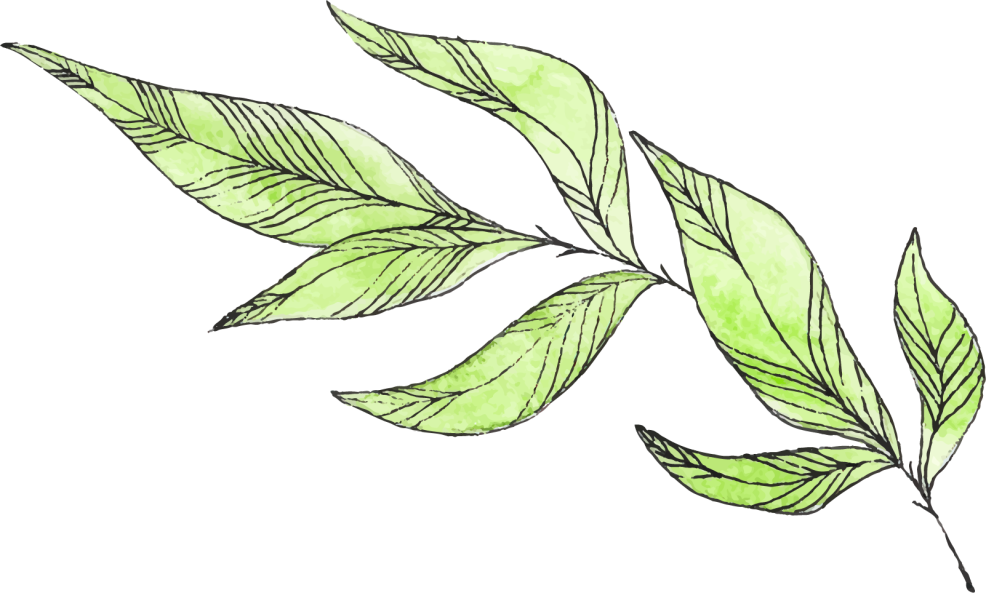 课题研究目的阐述
2
课题研究目的阐述
极致简约风潮流所向，通用设计，完美兼容，打造最实用，最具个性的演示方案，让你的演示卓越非凡。
10%
点击添加标题
极致简约风潮流所向，通用设计，完美兼容，打造最实用，最具个性的演示方案，让你的演示卓越非凡。
30%
点击添加标题
亮亮图文旗舰店
https://liangliangtuwen.tmall.com
40%
点击添加标题
极致简约风潮流所向，通用设计，完美兼容，打造最实用，最具个性的演示方案，让你的演示卓越非凡。
20%
点击添加标题
10
2
课题研究目的阐述
点击添加标题
点击添加标题
点击添加标题
点击添加标题
极致简约风潮流所向，通用设计，完美兼容，打造最实用，最具个性的演示方案，让你的演示卓越非凡。
极致简约风潮流所向，通用设计，完美兼容，打造最实用，最具个性的演示方案，让你的演示卓越非凡。
极致简约风潮流所向，通用设计，完美兼容，打造最实用，最具个性的演示方案，让你的演示卓越非凡。
极致简约风潮流所向，通用设计，完美兼容，打造最实用，最具个性的演示方案，让你的演示卓越非凡。
11
2
课题研究目的阐述
点击添加标题
点击添加标题
极致简约风潮流所向，通用设计，完美兼容，打造最实用，最具个性的演示方案，让你的演示卓越非凡。
极致简约风潮流所向，通用设计，完美兼容，打造最实用，最具个性的演示方案，让你的演示卓越非凡。
2016
2017
2018
2019
点击添加标题
点击添加标题
亮亮图文旗舰店
https://liangliangtuwen.tmall.com
极致简约风潮流所向，通用设计，完美兼容，打造最实用，最具个性的演示方案，让你的演示卓越非凡。
12
2
课题研究目的阐述
点击添加标题
点击添加标题
极致简约风潮流所向，通用设计，完美兼容，打造最实用，最具个性的演示方案，让你的演示卓越非凡。
极致简约风潮流所向，通用设计，完美兼容，打造最实用，最具个性的演示方案，让你的演示卓越非凡。
点击添加标题
极致简约风潮流所向，通用设计，完美兼容，打造最实用，最具个性的演示方案，让你的演示卓越非凡。
点击添加标题
极致简约风潮流所向，通用设计，完美兼容，打造最实用，最具个性的演示方案，让你的演示卓越非凡。
13
3
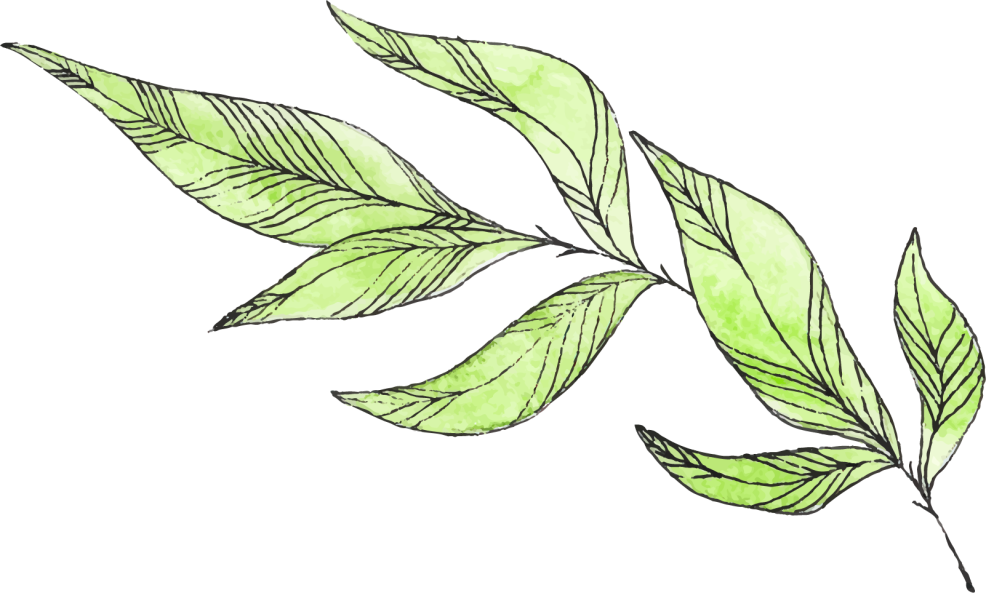 课题研究过程展示
3
课题研究过程展示
打造最实用，最具个性的演示方案，让你的演示卓越非凡。
打造最实用，最具个性的演示方案，让你的演示卓越非凡。
点击添加标题
点击添加标题
点击添加标题
点击添加标题
打造最实用，最具个性的演示方案，让你的演示卓越非凡。
打造最实用，最具个性的演示方案，让你的演示卓越非凡。
15
3
课题研究过程展示
极致简约风潮流所向，通用设计，完美兼容，打造最实用，最具个性的演示方案，让你的演示卓越非凡。
极致简约风潮流所向，通用设计，完美兼容，打造最实用，最具个性的演示方案，让你的演示卓越非凡。
极致简约风潮流所向，通用设计，完美兼容，打造最实用，最具个性的演示方案，让你的演示卓越非凡。
16
3
课题研究过程展示
点击此处添加标题
79%
极致简约风潮流所向，通用设计，完美兼容，打造最实用，最具个性的演示方案，亮亮图文旗舰店
https://liangliangtuwen.tmall.com
亮亮图文旗舰店
https://liangliangtuwen.tmall.com
。
63%
34%
0
17
3
课题研究过程展示
点击添加标题
点击添加标题
点击添加标题
点击添加标题
极致简约风潮流所向，通用设计，完美兼容，打造最实用，最具个性的演示方案，让你的演示卓越非凡。
极致简约风潮流所向，通用设计，完美兼容，打造最实用，最具个性的演示方案，让你的演示卓越非凡。
极致简约风潮流所向，通用设计，完美兼容，打造最实用，最具个性的演示方案，让你的演示卓越非凡。
极致简约风潮流所向，通用设计，完美兼容，打造最实用，最具个性的演示方案，让你的演示卓越非凡。
18
4
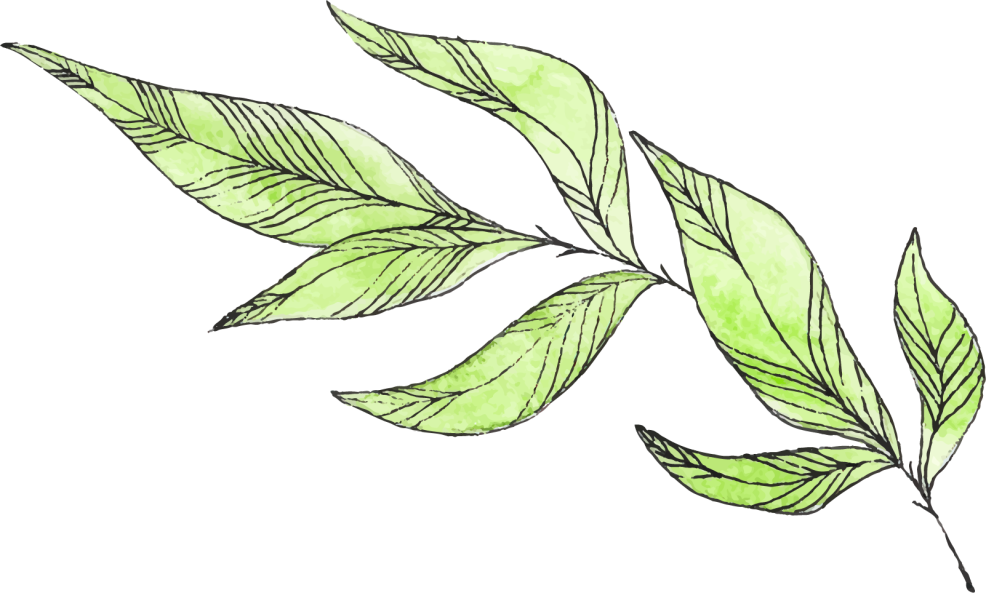 课题研究结果报告
4
课题研究结果报告
极致简约风潮流所向，通用设计，完美兼容，打造最实用，最具个性的演示方案，让你的演示卓越非凡。
添加标题
亮亮图文旗舰店
https://liangliangtuwen.tmall.com
添加标题
极致简约风潮流所向，通用设计，完美兼容，打造最实用，最具个性的演示方案，让你的演示卓越非凡。
添加标题
极致简约风潮流所向，通用设计，完美兼容，打造最实用，最具个性的演示方案，让你的演示卓越非凡。
添加标题
20
4
课题研究结果报告
此处输入文本
此处输入文本
此处输入文本
此处输入文本
添加
标题
此处输入文本
此处输入文本
此处输入文本
此处输入文本
此处输入文本
此处输入文本
21
4
课题研究结果报告
添加标题
添加标题
添加标题
极致简约风潮流所向，通用设计，完美兼容，打造最实用，最具个性的演示方案，让你的演示卓越非凡。
极致简约风潮流所向，通用设计，完美兼容，打造最实用，最具个性的演示方案，让你的演示卓越非凡。
极致简约风潮流所向，通用设计，完美兼容，打造最实用，最具个性的演示方案，让你的演示卓越非凡。
2013
2014
2015
2016
2017
添加标题
添加标题
极致简约风潮流所向，通用设计，完美兼容，打造最实用，最具个性的演示方案，让你的演示卓越非凡。
极致简约风潮流所向，通用设计，完美兼容，打造最实用，最具个性的演示方案，让你的演示卓越非凡。
22
4
课题研究结果报告
添加标题
添加标题
添加标题
添加标题
极致简约风潮流所向，通用设计，完美兼容，打造最实用，最具个性的演示方案，让你的演示卓越非凡。
极致简约风潮流所向，通用设计，完美兼容，打造最实用，最具个性的演示方案，让你的演示卓越非凡。
极致简约风潮流所向，通用设计，完美兼容，打造最实用，最具个性的演示方案，让你的演示卓越非凡。
极致简约风潮流所向，通用设计，完美兼容，打造最实用，最具个性的演示方案，让你的演示卓越非凡。
23
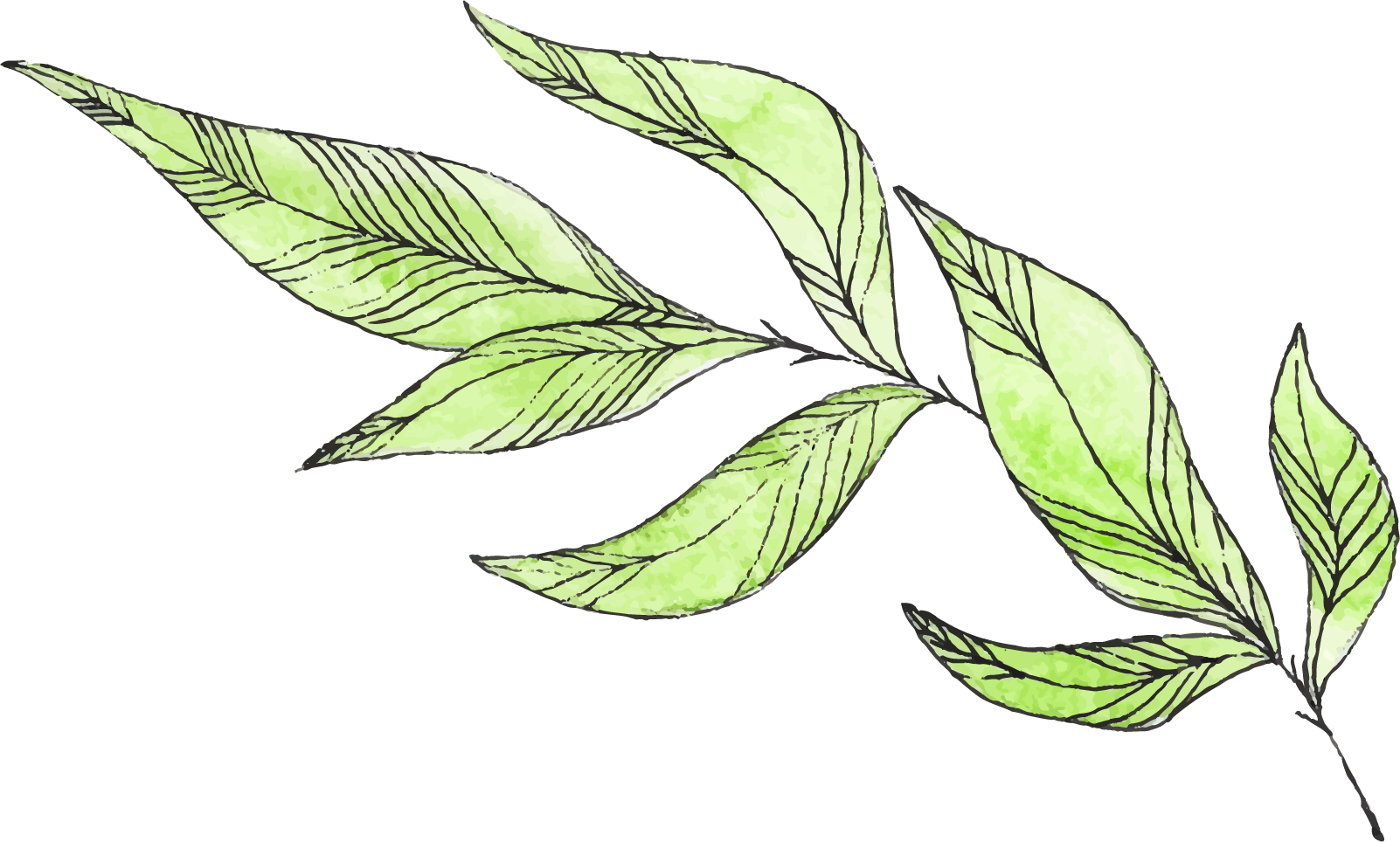 铭记师恩,难忘母校
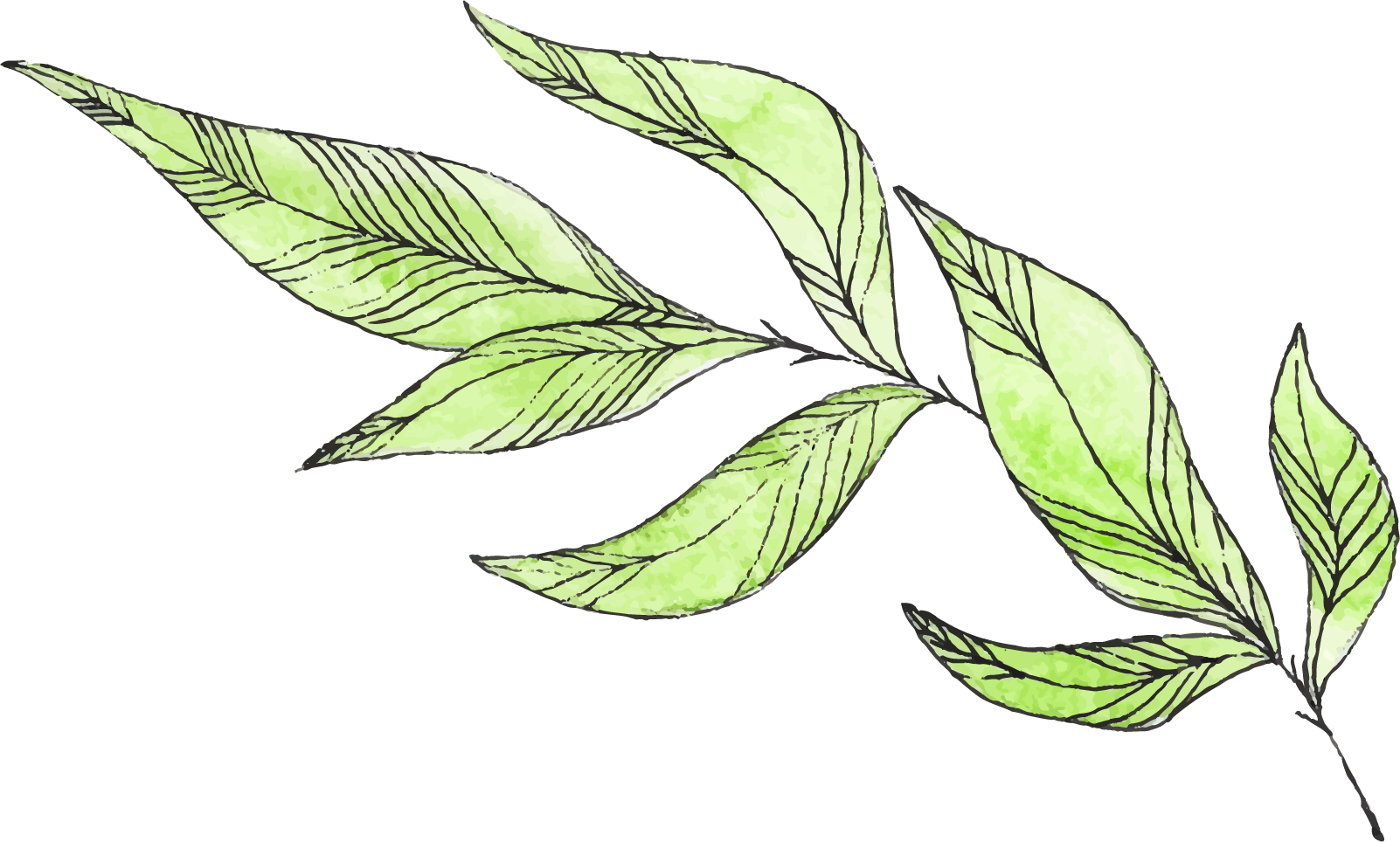 在即将完成我的论文，结束我在学校的学习生涯之际。回首在校4年，首先，我要感谢我的指导教师XXX，感谢她对本文的多次指导，并给了我许多宝贵的意见和建议。再此深深感谢XXX老师给予我的教诲、关怀、帮助和指导!
赠送实用答辩图标
GIVING PRACTICAL REPLY ICON
[Speaker Notes: 亮亮图文旗舰店
https://liangliangtuwen.tmall.com]
赠送实用答辩图标
GIVING PRACTICAL REPLY ICON